EVCA Process and Urban WASH
NOVEMBER 2024
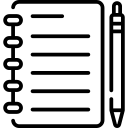 AGENDA
Context

EVCA

Action Plan

WASH Activities

Challenges
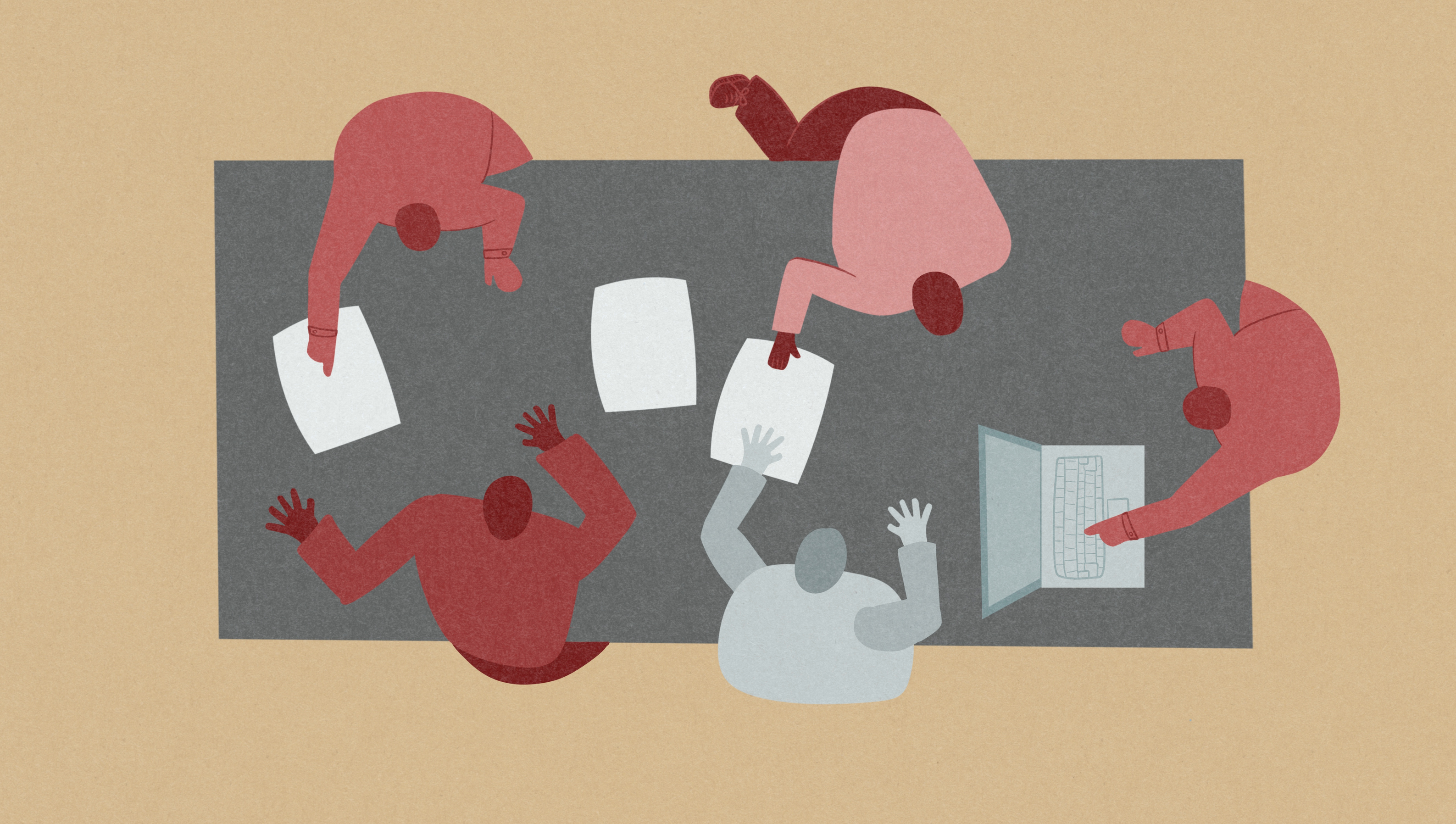 Context
EVCA
WASH Activities
Challenges
Action Plan
Questions
Democratic Republic of Congo

The country is divided into 26 provinces

With nearly 110 million populations

It faces a number of challenges, including war in its eastern part.

Ethnic conflicts

Epidemic with Mpox and Cholera
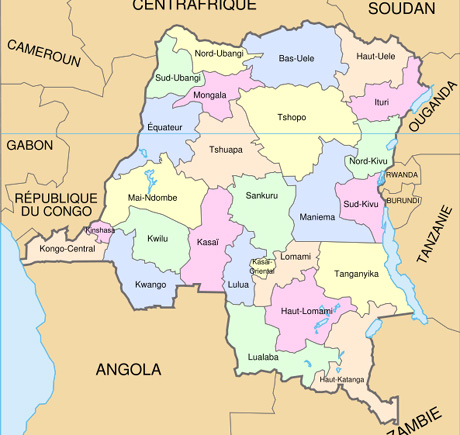 Context
EVCA
WASH Activities
Challenges
Action Plan
Questions
Kinshasa:

Capital of the country with over 17 million populations

Seat of the political institutions (executive, judicial and legislative powers)

The city is subdivided into 24 communes.

Urbanisation outdated, resulting in flooding, lack of gutters and waste management problems

Problems with electrification and water supply.
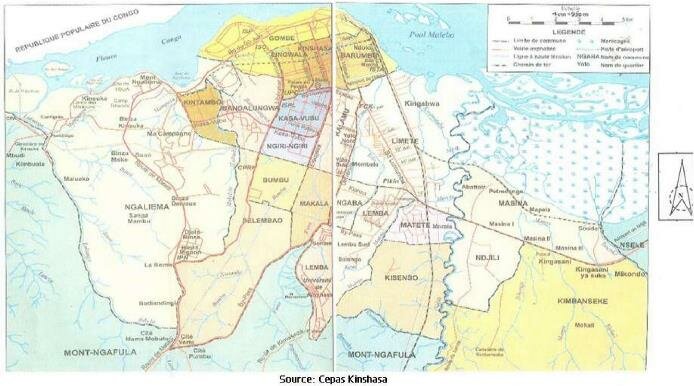 Context
EVCA
WASH Activities
Challenges
Action Plan
Questions
MATETE (Maziba)

Number of population: 16,095


Districts located in the N'djili river catchment area


Communities exposed to disasters such as flooding
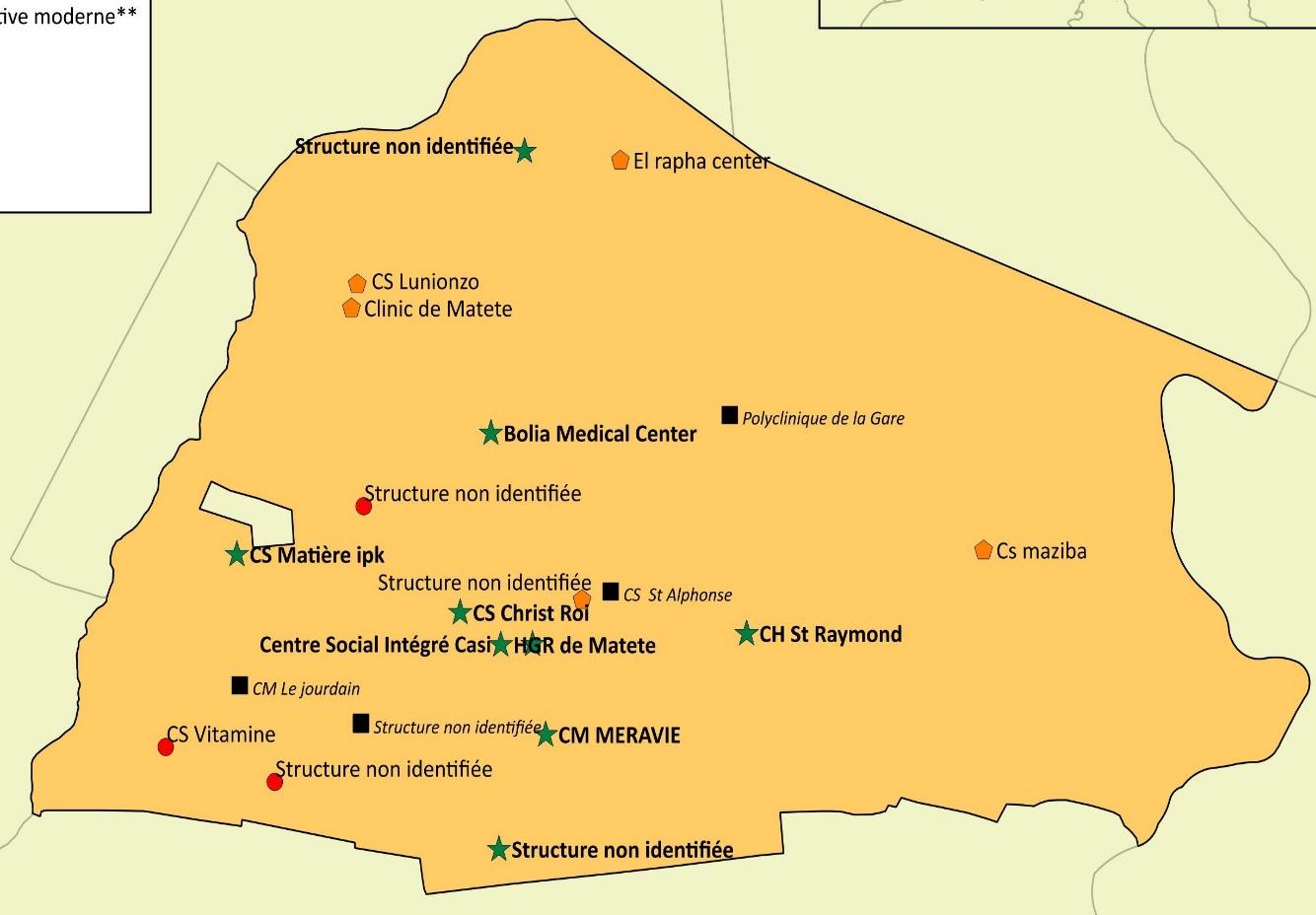 Context
EVCA
WASH Activities
Challenges
Action Plan
Questions
KISENSO (Dingi-Dingi, Nsola et Kisenso Gare)

Number of populations: 98,884

Neighbourhoods located in the N'djili river catchment area

Communities exposed to disasters such as flooding, erosion and strong winds
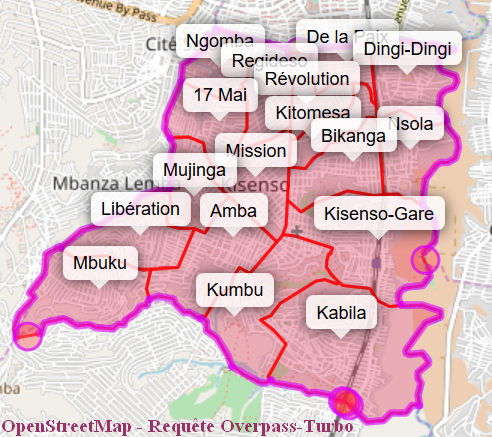 Context
EVCA
WASH Activities
Challenges
Action Plan
Questions
Enhanced Vulnerability and Capacity Assessment
Stage for community resilience
Understanding risk and resilience
Engage and connect
Taking action to strengthen resilience
Learning for resilience
Context
EVCA
WASH Activities
Challenges
Action Plan
Questions
Disaster Risk Management

Health

Water and Sanitation

Shelter

Food and Nutrition

Economic Opportunities

Infrastructures and services

Natural Ressource Mangement
8 Sectoral dimensions
Context
EVCA
WASH Activities
Challenges
Action Plan
Questions
3 Social dimensions
Social cohesion

Inclusion

Connectedness
Context
EVCA
WASH Activities
Challenges
Action Plan
Questions
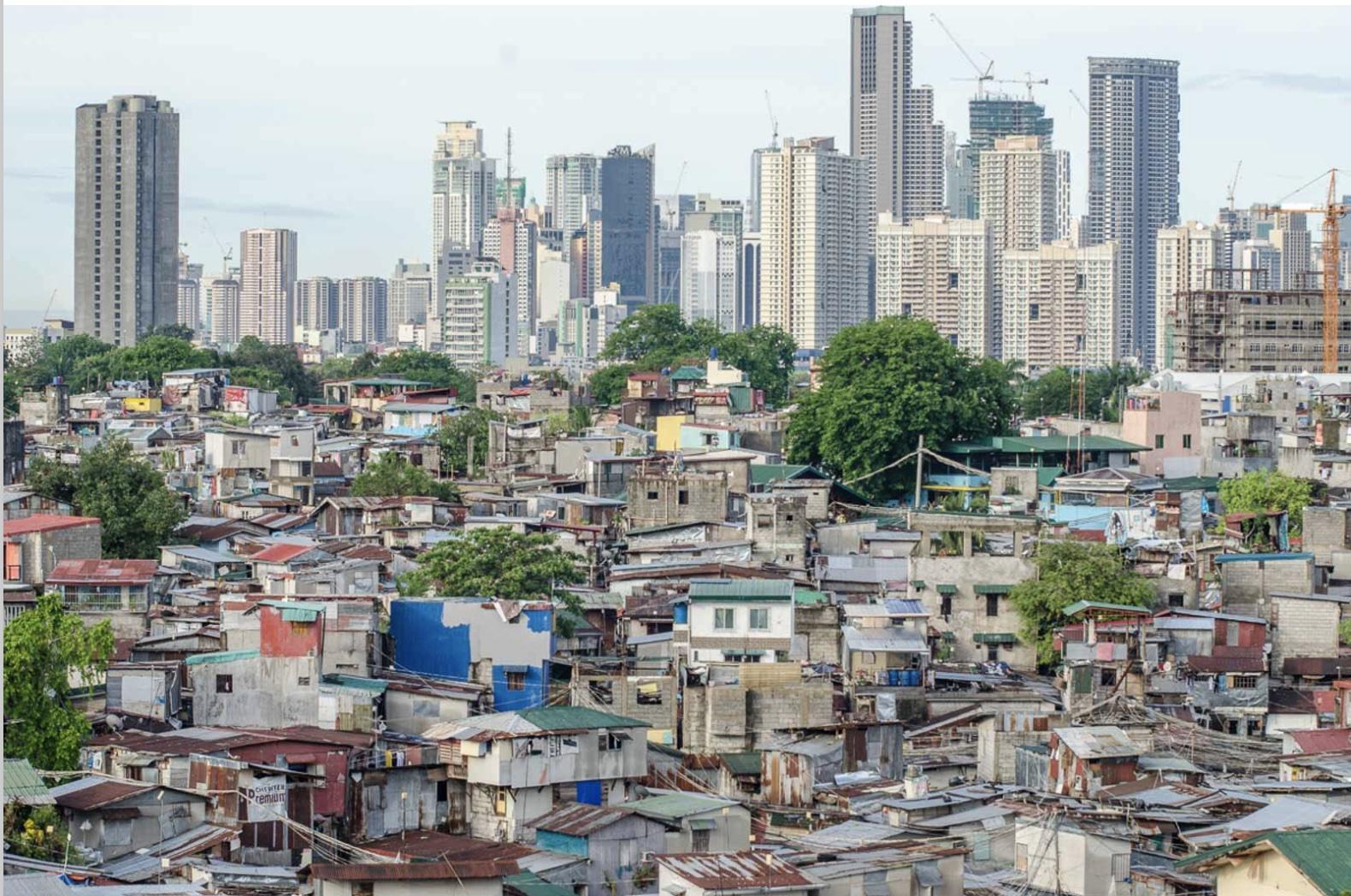 WHAT IS URBAN?
Although there is no common definition of the term ‘urban’, it can be said that cities are living places that generally have the following characteristics:
-A dynamic and mobile population.
- Scale and density of the population.
-Population diversity.
-Varied livelihoods and economic systems.
-Large areas of informal settlement.
-Shifting frontlines, opportunistic crime and access to justice
problems.
-Reduction in basic services.
-Dependence on information technology.
- Cash-based economy.
Context
EVCA
WASH Activities
Challenges
Action Plan
Questions
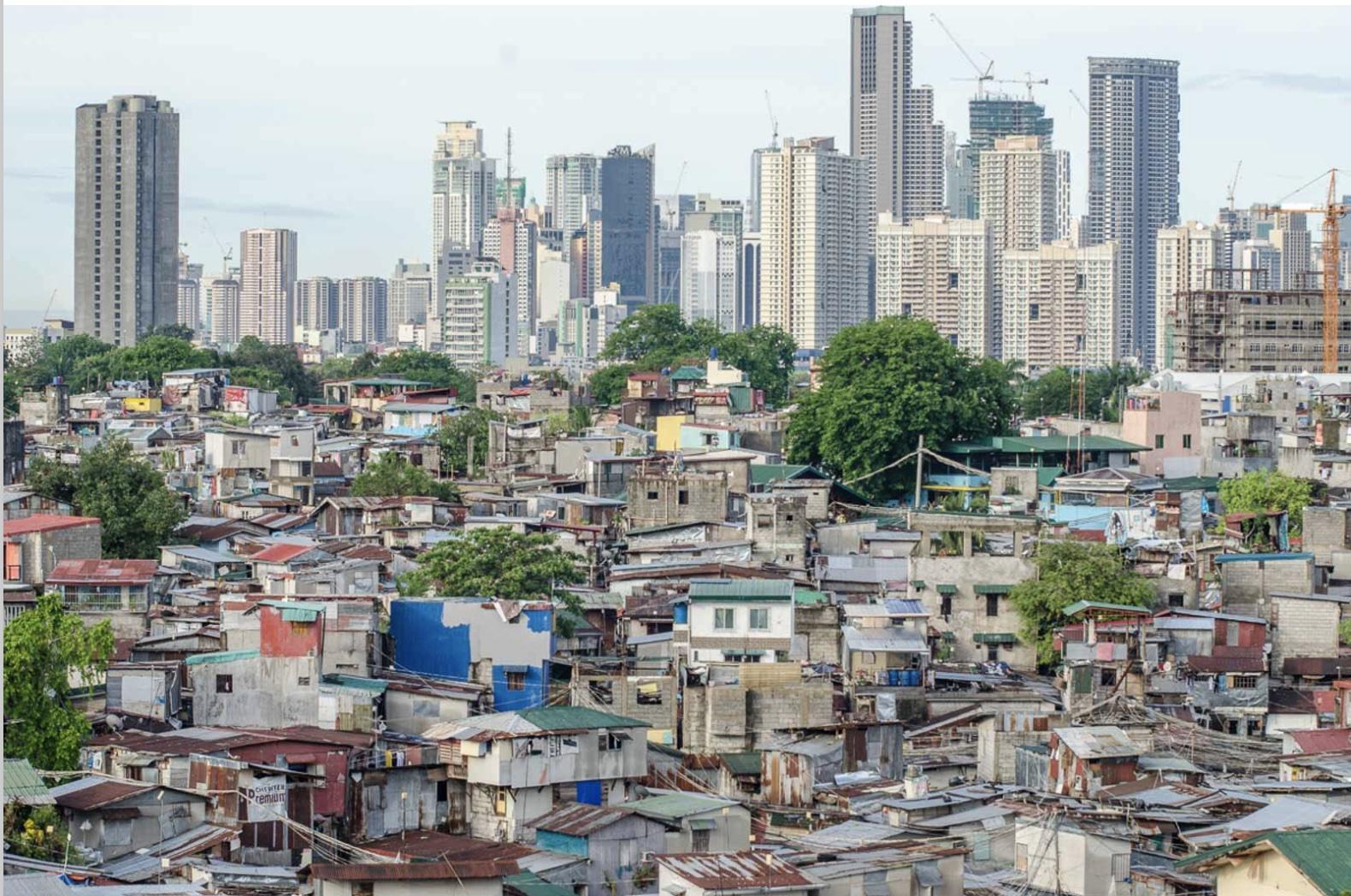 HOW DOES THIS AFFECT OUR APPROACH?
Urban contexts force us to think:
-Density
-The effects of a hazard are rapid and widespread
-Dynamics
-Cities are made up of interdependent systems and the failure of one system can have an exponential negative effect on the others, particularly on vital services (e.g. loss of electricity).
-Populations are not homogeneous
-Communities are not uniformly located, they are spread over large areas.
-Communities overlap
-Communities are mobile
Context
EVCA
WASH Activities
Challenges
Action Plan
Questions
Once the assessment has been carried out, the results will enable us to understand the main risk factors, vulnerabilities and capacities of each community.
The next step will be to draw up an action plan covering the 11 dimensions, but very often the plan is too ambitious. 

This is why it is necessary to establish priorities the actions to be carried out according to the skills and capacities of the National Society.

For other actions, it is a good idea to support communities in their advocacy with local authorities or other organisations.
Context
EVCA
WASH Activities
Challenges
Action Plan
Questions
Context
EVCA
WASH Activities
Challenges
Action Plan
Questions
OUTCOMES
STANDARD
DESCRIPTION
A resilient community can meet its basic water and sanitation needs.
Include acces to safe drinking water, practices in water treatment, hand-washing and personal hysiene, as well as access to and use of hygienic latrines.
reducing the risk of water-borne diseases (e.g. diarrhoea) and increasing knowledge of good hygiene practices.
Context
EVCA
WASH Activities
Challenges
Action Plan
Questions
Mass awareness and household visits.

Cleaning gutters.
Training volunteers and community members on WASH.

Waste collection and sorting
Building fountain posts.

Building ecological latrines
Context
EVCA
WASH Activities
Challenges
Action Plan
Questions
It is difficult to build latrines because the area is subject to flooding and it is important to find the best approach and type of toilet so as not to harm the community.
Lack of public rubbish tips.
It is not easy to find space to build community infrastructure.
Management and maintenance of infrastructure.
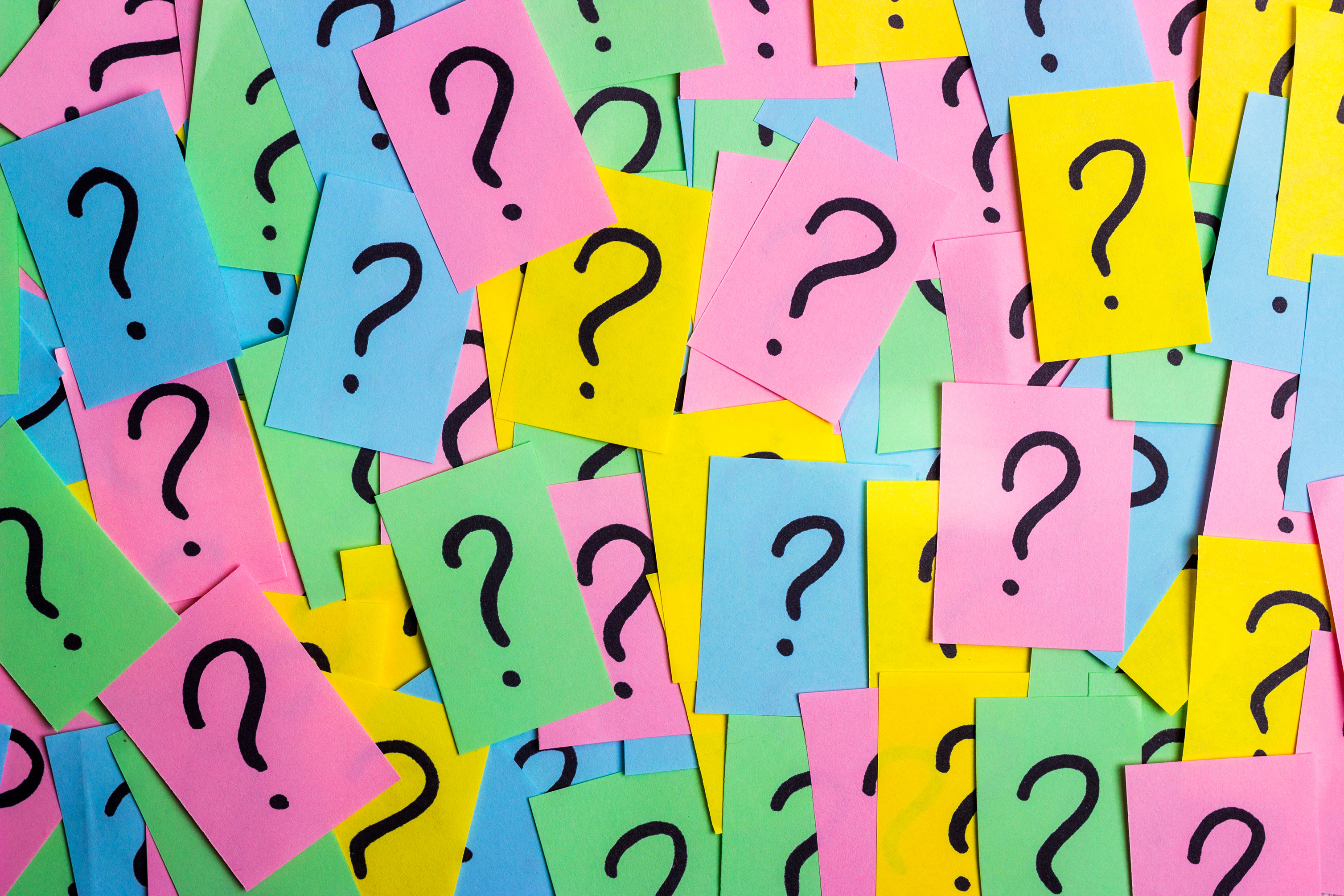 Questions ?